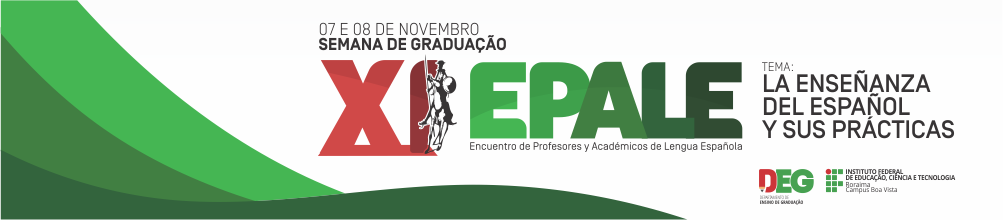 TÍTULO: Subtítulo
O apresentador do artigo deve estar destacado com sublinhado.
Fulano de Tal, Fulana de Tal, Fulano de Tal, Fulana de Tal (orientador se houver)
Instituição do apresentador. E-mail do apresentador
Boa Vista-RR, novembro de 2018.
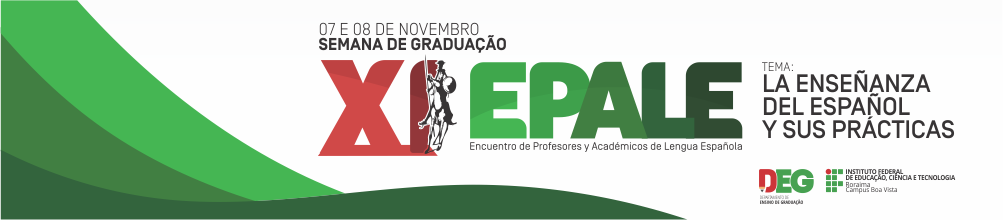 1. INTRODUÇÃO
Parte inicial do texto, na qual devem constar o tema e a delimitação do assunto tratado, além de outros elementos necessários para situar o trabalho, tais como: justificativa, embasamento teórico e estrutura do trabalho, tratados de forma sucinta.
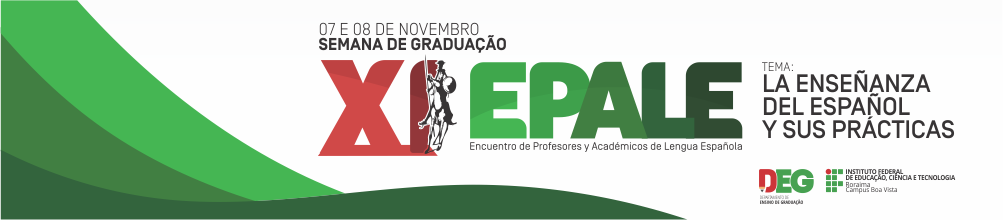 2. OBJETIVOS
Aqui deve ser apresentado o objetivo geral e os objetivos específicos do trabalho.
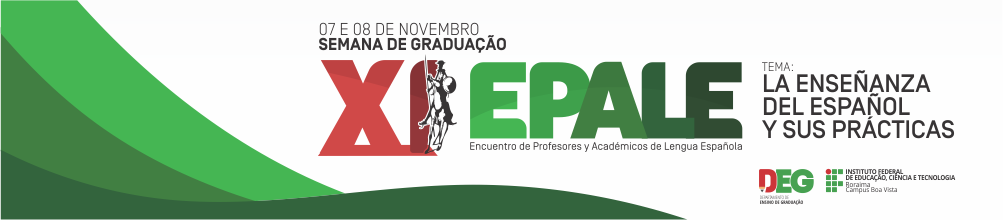 3. REFERENCIAL TEÓRICO
Parte em que o autor do trabalho  embasará teoricamente sua produção fundamentando a análise dos dados construídos, pois os dados apresentados serão interpretados à luz da teoria utilizada.
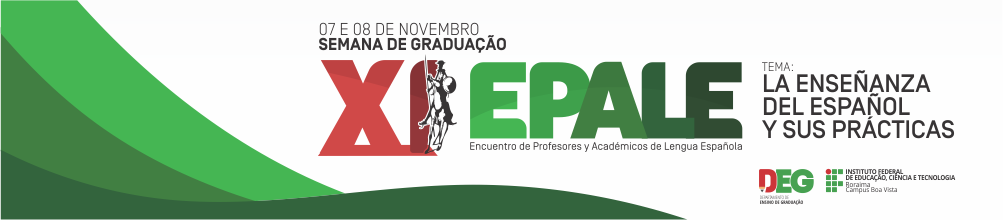 4. MATERIAL E MÉTODOS
Esta seção deverá apresentar o material e os métodos utilizados na pesquisa. Pode-se utilizar esquemas para apresentar a metodologia de forma resumida. Deve ser apresentada, preferencialmente, em tópicos.
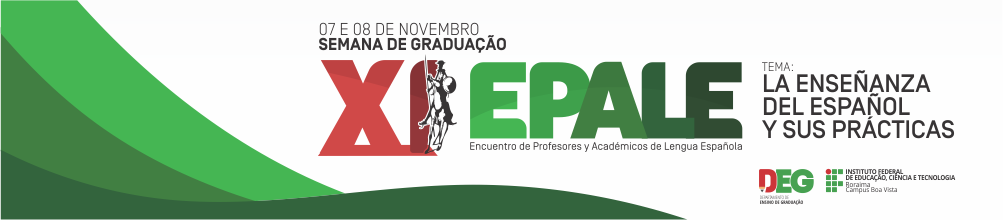 5. RESULTADOS E DISCUSSÃO
Analisar criticamente os resultados frente ao conhecimento atual, evitando excesso de comparações com a literatura. Destacar os principais resultados, apresentando tabelas ou figuras pertinentes, os quais deverão ser inseridos sequencialmente no texto. Eles deverão informar a fonte dos dados contidos nas mesmas. Apontar a contribuição do trabalho e sugestões para trabalhos futuros.
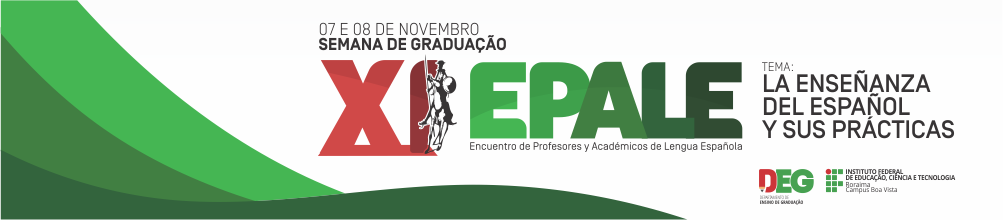 6. CONSIDERAÇÕES
Parte final do texto, na qual se apresentam as considerações do trabalho. Deve-se concluir somente o que foi comprovado, com interpretação lógica, não cabendo opiniões próprias ou análises não investigadas. As considerações de qualquer trabalho científico devem responder aos objetivos propostos do mesmo. Deve ser apresentada, preferencialmente, em tópicos.
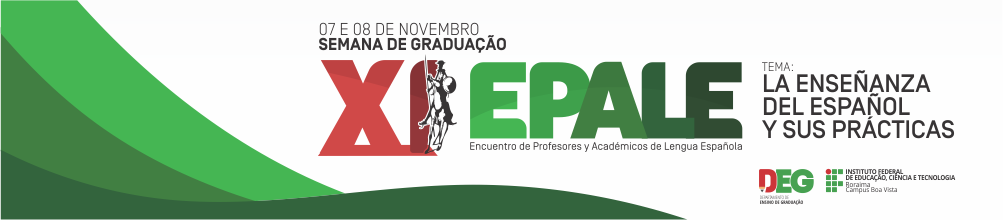 7. REFERÊNCIAS
Toda bibliografia utilizada e referendada pelo (s) autor (es) do trabalho.